Муниципальное казённое дошкольное образовательное учреждение 
детский сад «Северяночка»
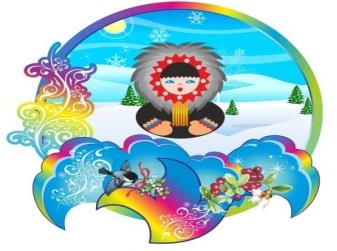 Мастер - класс «Использование степ-аэробики в физическом воспитании дошкольников»
Инструктора по    физической культуре 
Рыбак Мария Владимировны
Цель моего мастера-класса: Распространение педагогического  опыта работы с детьми дошкольного возраста в проведение степ-аэробики.
Задачи:  - Передать способы методических приёмов в овладение детьми основных шагов в степ-аэробике; - создать атмосферу открытости, доброжелательности, сотворчества в общении.
Степ - аэробика, один из самых простых и эффективных стилей и направлений в большом семействе аэробики
Степ-аэробика – это ритмичные движения вверх и вниз по специальной степ-платформе. «Степ» - в переводе с английского означает шаг. Пусть это будет ваш первый шаг на пути к красивой и тренированной фигуре.
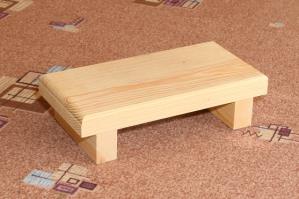 Для работы по данной технологии не требуется приобретения дорогостоящего оборудования. Достаточно шаговой скамейки, высотой не менее 8 см и не более 10 см, шириной — 25 см, длиной — 40 см, обтянутой мягким дерматином, которую можно изготовить своими руками.
Степ, в качестве гимнастики, был изобретён в США известным фитнес - инструктором Джиной Миллер. Она приспособила его для своих ежедневных тренировок после перенесённой ею травмы колена. Первым тренажёром, которым она воспользовалась для выздоровления, были ступеньки крыльца её собственного дома.
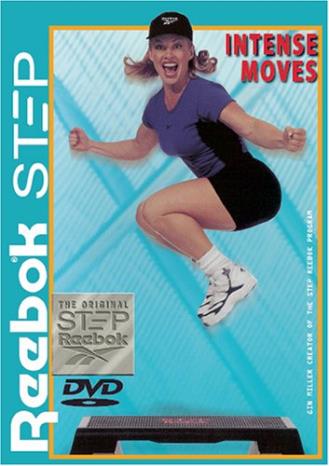 Занятия со степ - платформой способствуют: 
- формированию осанки, костно-мышечного корсета. 
- развитию координации движения. 
- укреплению и развитию сердечно-сосудистой и дыхательной системы. 
- формированию умения ритмически согласованно выполнять простые движения.
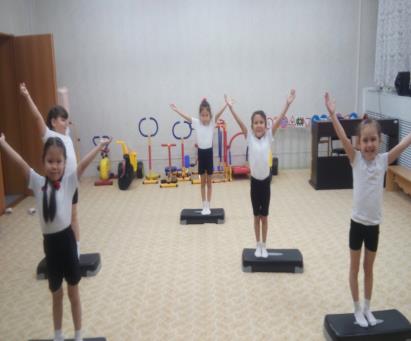 Занятия степ-аэробикой обязательно сопровождаются бодрой, ритмичной музыкой, которая создает у детей хорошее настроение. 
Степ-аэробикой можно заниматься в различных вариантах:
— в форме полных занятий оздоровительно-тренирующего характера с детьми старшего дошкольного возраста, продолжительностью 25—35 мин.;— как часть занятия (продолжительность от 10 до 15 мин.);— в форме утренней гимнастики, что усиливает ее оздоровительный и эмоциональный эффект;— в показательных выступлениях детей на праздниках;— как степ-развлечение.
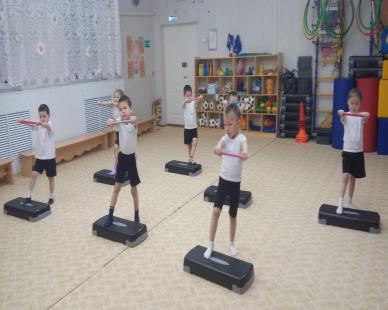 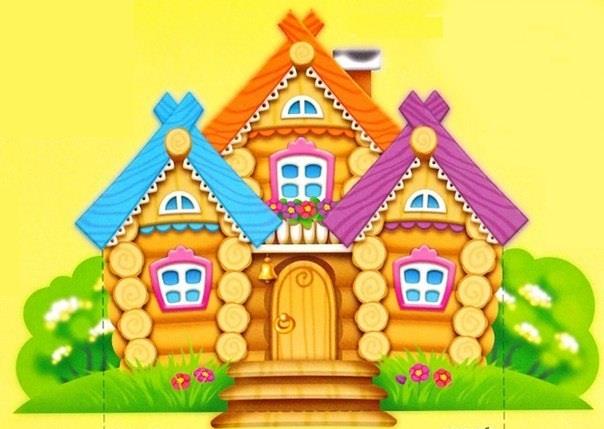 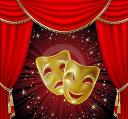 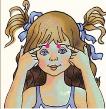 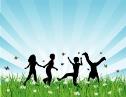 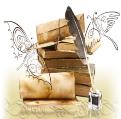 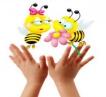 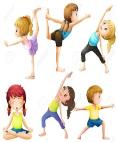 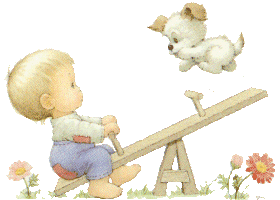 Спасибо за внимание.